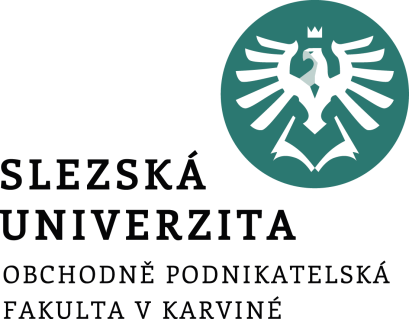 Mezinárodní finanční trhy- devizový trh
FIU/MFM
Ing. Jana Šimáková, Ph.D.
Katedra financí a účetnictví
Mezinárodní finanční trhy využívající MNC
Devizový trh

Mezinárodní peněžní trh

Mezinárodní úvěrový trh

Mezinárodní dluhopisový trh

Mezinárodní akciový trh
FIU/MFM Mezinárodní finanční trhy – devizový trh
Devizový trh
devizový trh poskytuje fyzickou a institucionální infrastrukturu, prostřednictvím níž dochází k výměně jedné měny za druhou, stanovení devizového kurzu (poměru, ve kterém jsou měny směňovány) a vypořádání realizovaných obchodů.

za devizový obchod je možné považovat všechny transakce, ve kterých se kupující a prodávající dohodli, že určitá suma jedné měny bude vyměněna za jinou měnu ve stanoveném kurzu při splnění dalších podmínek obchodu.
FIU/MFM Mezinárodní finanční trhy – devizový trh
Napojení devizového trhu na další finanční trhy
Peněžní trh
Kapitálový trh
Devizový trh
Trh derivátů
Depozitně-úvěrový trh
FIU/MFM Mezinárodní finanční trhy – devizový trh
Rozdělení trhů se zahraničními měnami
Z hlediska druhu obchodovaných peněz 
trh valut 
trh deviz 

Z hlediska charakteru obchodování s devizami 
trh burzovní
trh neburzovní, tzv. OTC (over-the-counter) trh

Z hlediska subjektů, které naň vstupují
trh mezibankovní 
trh klientský
FIU/MFM Mezinárodní finanční trhy – devizový trh
Hierarchie finančních center
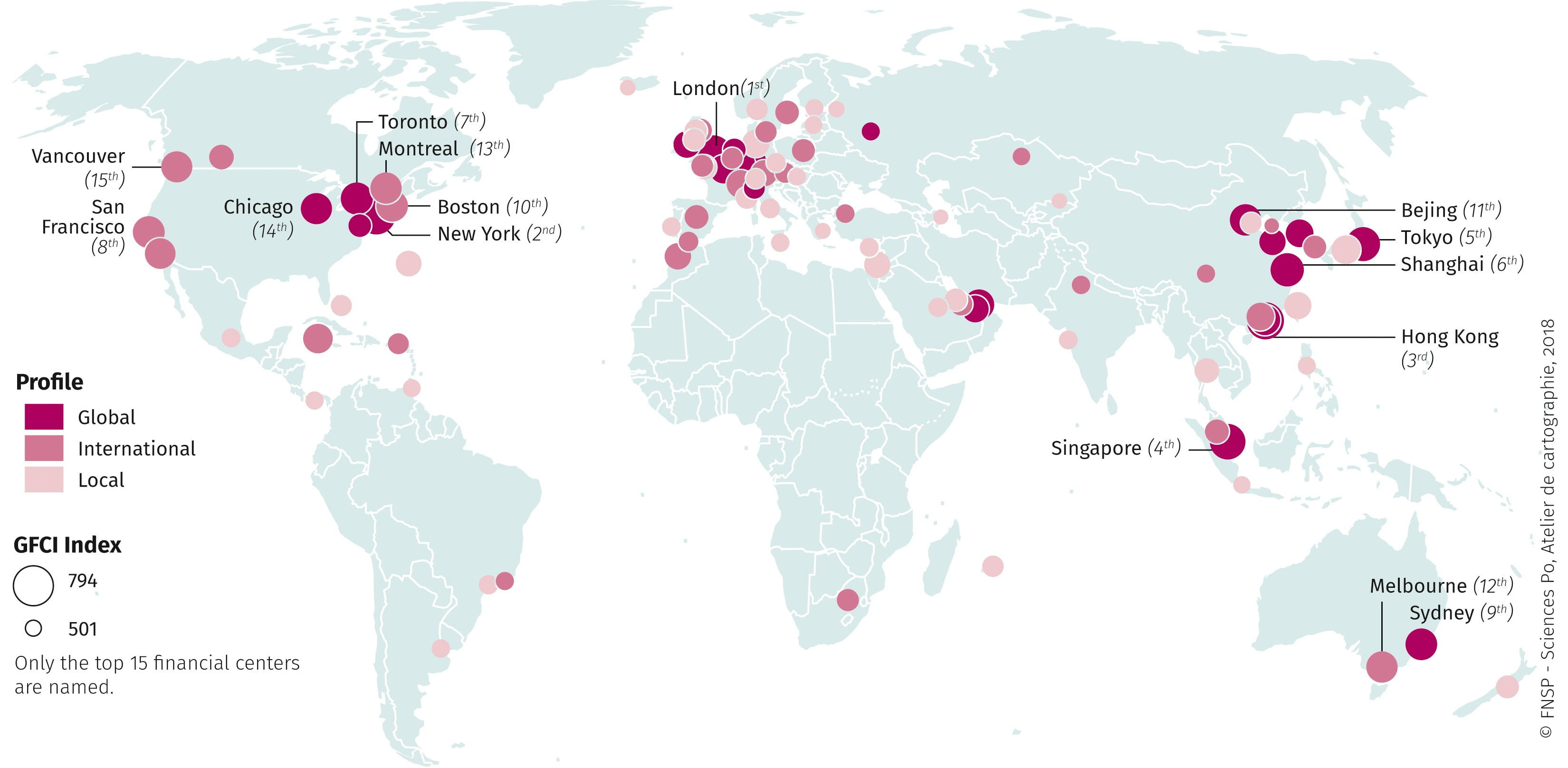 FIU/MFM Mezinárodní finanční trhy – devizový trh
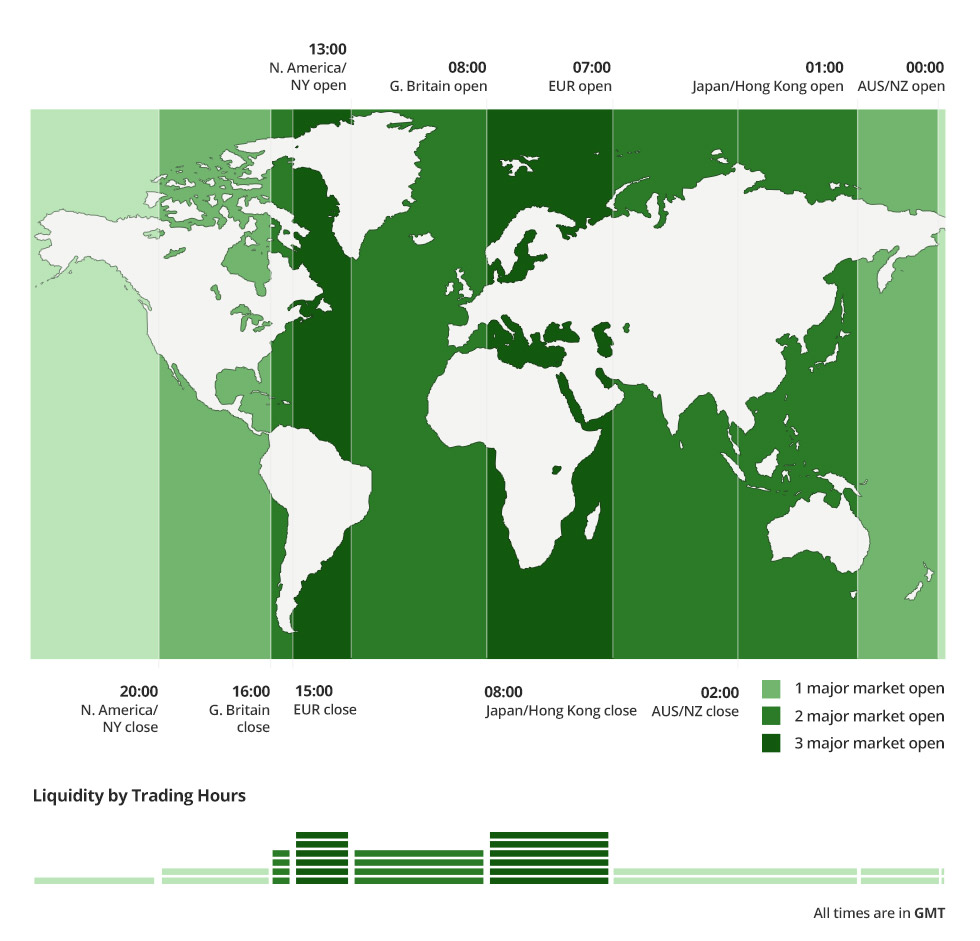 FX market never sleeps …
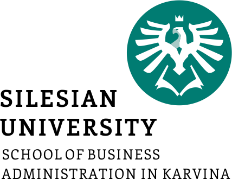 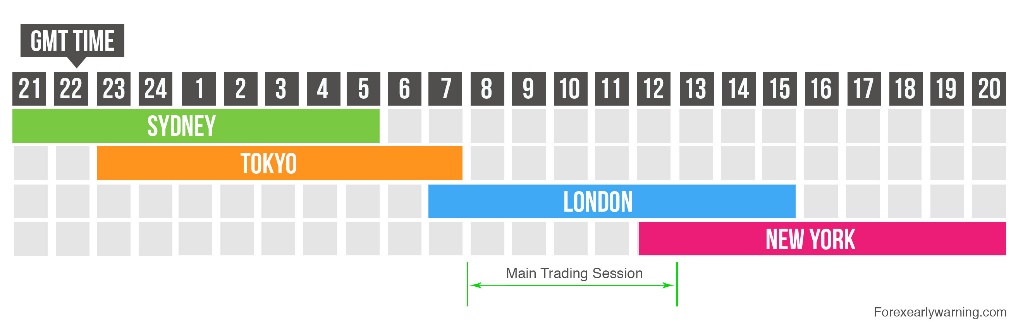 FIU/MFM Mezinárodní finanční trhy – devizový trh
… But it goes for a lunch
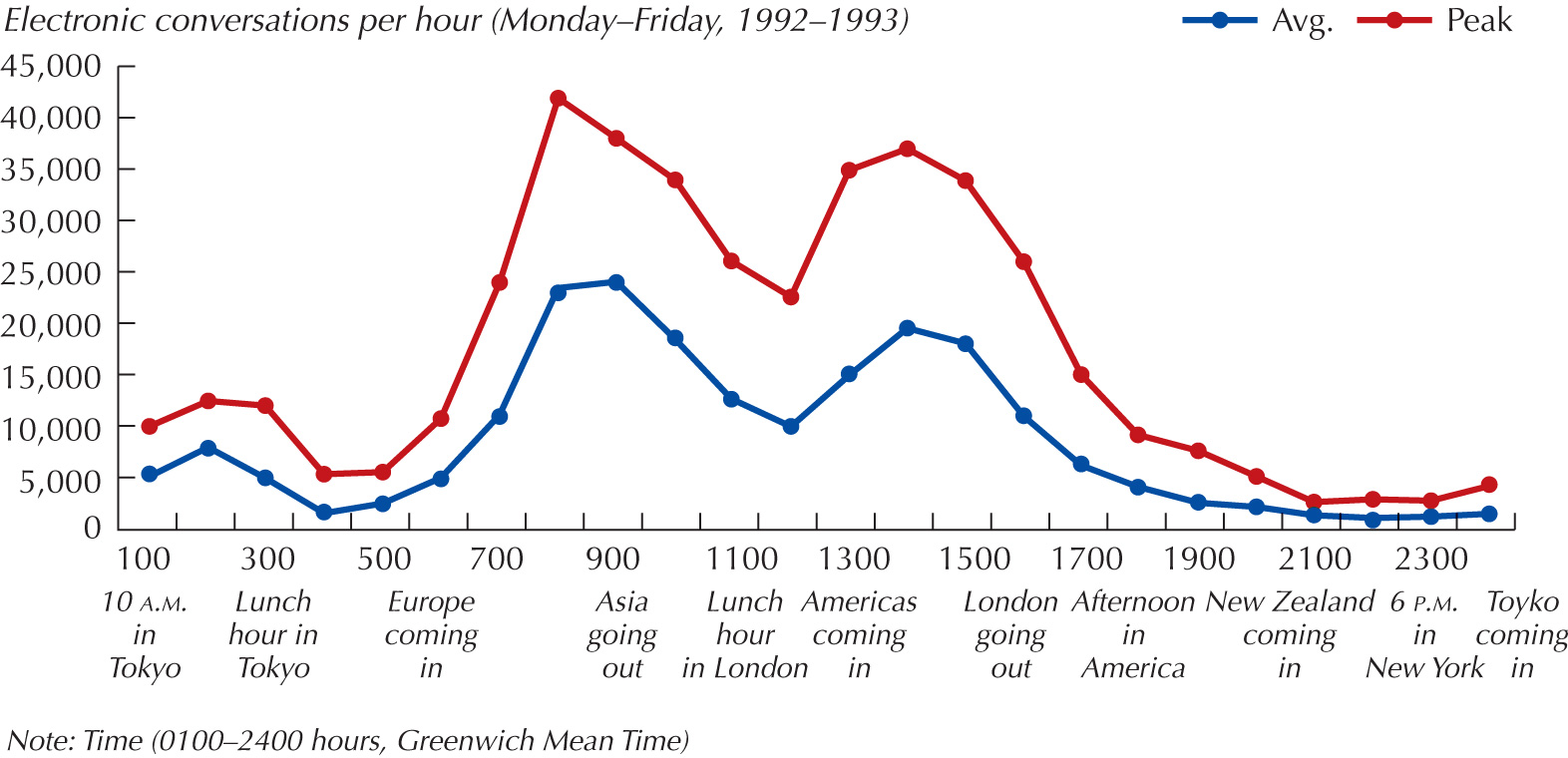 FIU/MFM Mezinárodní finanční trhy – devizový trh
Celosvětový obrat na devizovém trhu
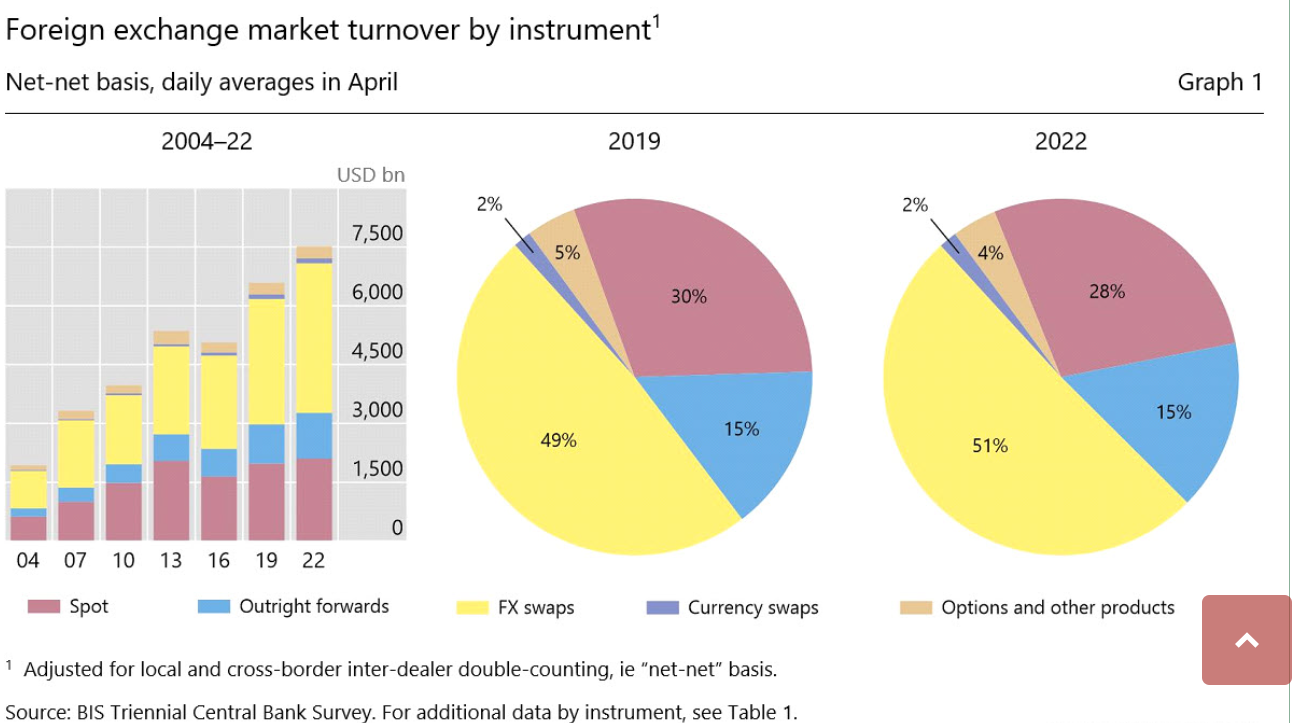 FIU/MFM Mezinárodní finanční trhy – devizový trh
Podíl měn na obratu devizového trhu ( v % transakcí)
FIU/MFM Mezinárodní finanční trhy – devizový trh
Podíl měnových párů na obratu devizového trhu ( v % transakcí)
FIU/MFM Mezinárodní finanční trhy – devizový trh
Účastníci devizového trhu
bankovní a nebankovní dealeři a brokeři

jednotlivci nebo firmy provádějící obchodní nebo investiční aktivity

spekulanti a arbitražéři

centrální banky
FIU/MFM Mezinárodní finanční trhy – devizový trh
Výhody využití dealerů pro devizové obchody
konkurenceschopnost nabídky devizového kurzu

speciální služby, jako správa hotovosti, nebo vyhledání těžko dostupných měn

rychlost vyřízení obchodů a vyřízení administrativních úkonů na straně banky

poradenství v oblasti vývoje devizových trhů, zahraničních ekonomik a zahraničního finančního prostředí, které souvisejí se zákazníky nebo dodavateli 

prognózování devizových kurzů relevantních pro ekonomické aktivity MNC
FIU/MFM Mezinárodní finanční trhy – devizový trh
Spotový a termínový devizový trh
Z hlediska technik provádění devizových operací rozlišujeme trh spotový a termínový, přičemž základní rozdíl spočívá v termínu vypořádání transakce.

spotovou transakci lze charakterizovat jako bilaterální kontrakt, v němž jedna strana dodává určitý objem dané měny oproti přijetí odpovídající sumy jiné měny od obchodní protistrany. 
devizový obchod se uskutečňuje za aktuálně platný devizový kurz,
vypořádání obchodu a dodání měn proběhne obvykle v průběhu dvou pracovních dnů
termínové transakce mají vypořádání obchodu v budoucnosti
objem obchodu, měna, devizový kurz, datum vypořádání jsou určeny v době uzavření obchodu, k doručení měn však dochází až ve stanoveném datu vypořádání
nejčetnější splatnosti na termínovém devizovém trhu jsou do 7 dnů a pak 30 dnů a 90 dnů
swapové transakce
kombinace spotových a termínových obchodů
FIU/MFM Mezinárodní finanční trhy – devizový trh
Kótování devizových kurzů
Devizový kurz je cena jedné měny vyjádřená v jednotkách jiné měny a je tvořen jako každá jiná cena, tedy střetem nabídky a poptávky. 

V kotaci vystupuje jedna z měn v měnovém páru vždy jako jednotková, bazická, neboli referenční měna a jí také devizový kurz vyjadřuje
Devizový kurz 25 CZK/EUR je devizovým kurzem eura vyjádřeným v českých korunách.
Když chceme vyjádřit devizový kurz koruny, je nutno v zápisu přehodit jednotkovou měnu na českou korunu. Devizový kurz koruny vyjádřené prostřednictvím eura je pak 0,04 EUR/CZK.
FIU/MFM Mezinárodní finanční trhy – devizový trh
Kotace spotového devizového kurzu (1)
Spotový kurz je devizový kurz měny s termínem dodání maximálně do dvou obchodních dnů.

Přímé kótování udává cenu jednotky zahraniční měny vyjádřenou v domácí měně. 
Z pohledu české koruny a eura je to například 25 CZK/EUR, jinými slovy, spotový kurz je 25 českých korun za 1 euro. 
Nepřímé kótování uvádí, kolik jednotek zahraniční měny lze zakoupit za jednu jednotku domácí měny. 
Analogicky z výše uvedeného příkladu by to byl devizový kurz 0,04 EUR/CZK.
FIU/MFM Mezinárodní finanční trhy – devizový trh
Kotace spotového devizového kurzu (2)
FIU/MFM Mezinárodní finanční trhy – devizový trh
Principy dvoucestné kotace
Při obchodování s měnami je základem tzv. dvoucestná kotace, tedy kotace nákupního a prodejního kurzu
nákupní kurz je označován jako bid rate
prodejní kurz je označován jako ask (offer) rate. 
Názvy kurzů jsou odvozené z pohledu dealera
dealer za bid rate nakupuje cizí měnu a MNC mu ji prodává
dealer za ask rate měnu prodává a tedy MNC nakupuje
Prodejní kurz je na devizovém trhu vždy vyšší než kurz nákupní, protože jinak by dealeři při devizových obchodech nerealizovali zisk a nebyly by tak motivováni k této činnosti. 
Pro devizový kurz eura vyjádřeného v českých korunách to může být tedy bid kurz 24,60 CZK/EUR a ask kurz 26,10 CZK/EUR.
FIU/MFM Mezinárodní finanční trhy – devizový trh
Středový kurz
FIU/MFM Mezinárodní finanční trhy – devizový trh
Kurzové rozpětí
FIU/MFM Mezinárodní finanční trhy – devizový trh
Dvoucestné kótování devizových kurzů
Counter currency
Base currency
Banka prodává Klient kupuje USD
Banka kupuje
Klient prodává USD
Bid exchange rate
Ask exchange rate
CZK / USD
21.174 / 21.181
Spread = Ask – Bid = 21.181 – 21.174 = 0.0070 (70 pips)
Spread (%) = (Ask – Bid) / (Ask) = 0.0070 / 21.181 = 0.033 %
FIU/MFM Mezinárodní finanční trhy – devizový trh
Křížové devizové kurzy
FIU/MFM Mezinárodní finanční trhy – devizový trh
Kotace forwardového kurzu
FIU/MFM Mezinárodní finanční trhy – devizový trh
Vztah mezi spotovým a forwardovým kurzem
Absolutní rozdíl mezi termínovým a spotovým kurzem ukazuje, zda se daná měna termínově obchoduje s prémií nebo diskontem. 
Pokud se měna obchoduje s termínovou prémií, F je tedy větší než S, pak to indikuje předpoklad jejího posílení.
Pokud se měna obchoduje s termínovým diskontem, F je tedy nižší než S, pak trh předpokládá její budoucí oslabení.
FIU/MFM Mezinárodní finanční trhy – devizový trh
Interpretace pohybů devizových kurzů
FIU/MFM Mezinárodní finanční trhy – devizový trh
Základní determinanty devizových kurzů
relativní míry inflace

relativní úrokové sazby

relativní úrovně příjmů

operace centrálních bank na devizových trzích

tržní očekávání vývoje devizových kurzů
FIU/MFM Mezinárodní finanční trhy – devizový trh
Derivátové kontrakty na devizovém trhu
Měnový derivát představuje kontrakt oceněn cenou, která je částečně odvozená z hodnoty podkladové měny. 

V MNC jsou nejčastěji využívány tři druhy měnových derivátů:
Forwardové kontrakty, 
Měnové futures kontrakty,
Měnové opční kontrakty.
FIU/MFM Mezinárodní finanční trhy – devizový trh
Děkuji za pozornost 